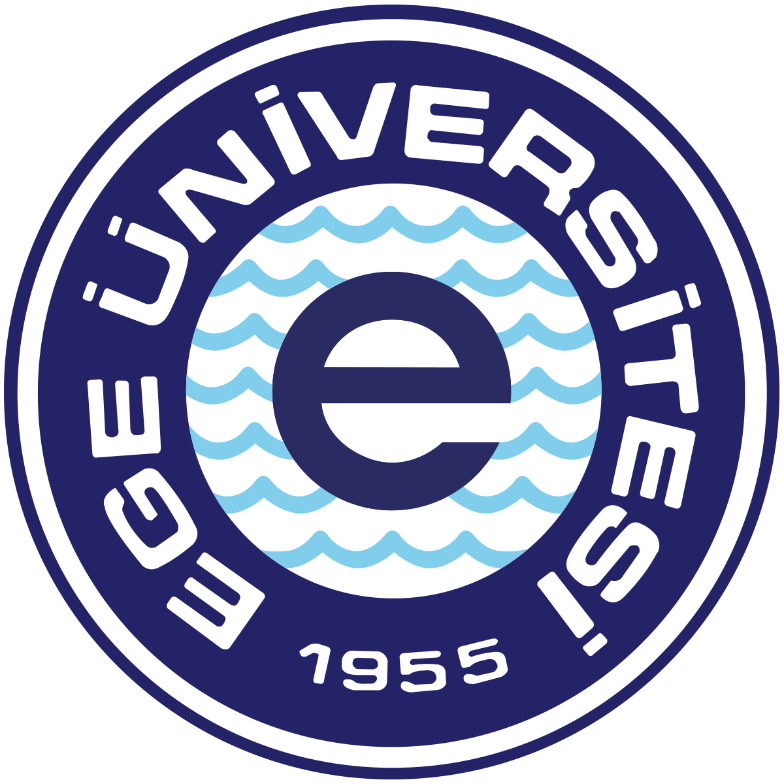 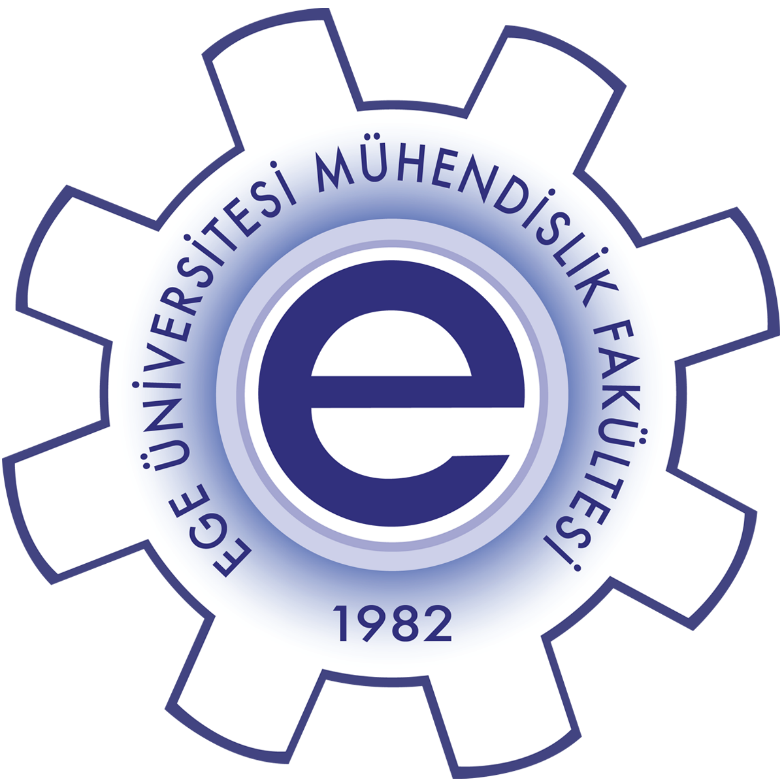 EGE ÜNİVERSİTESİ MÜHENDİSLİK FAKÜLTESİ
MAKİNA MÜHENDİSLİĞİ BÖLÜMÜ
BİTİRME TEZİ
Proje Kodu:
TEZ BAŞLIĞI – ÖĞRENCİ ADI SOYADI TAMAMI BÜYÜK HARFLERLE YAZILMIŞ, SAYFA ORTALANMIŞ OLMALIDIR.
SANAYİ FİRMASI: (Bölüm içi tezlerde ilk iki satır silip yalnızca akademik danışman satırı kalmalıdır.)
ENDÜSTRİ DANIŞMANI:
AKADEMİK DANIŞMAN:
Özet
Proje özeti ( Tez yazım kurallarında belirtilen şekilde yazılmalıdır.
SONUÇLAR VE TARTIŞMA
Tezde yazılan sonuçlar ve tartışma bölümlerinden önemli tablo, grafik ve görsellerden oluşur.
GİRİŞ
Tezde yazılan giriş ve genel bilgiler bölümlerinden önemli kısımları içeren kısa bir  literatürden oluşur. Görsellerle desteklenebilir.
GEREÇ VE YÖNTEM
Tezde yazılan gereç ve yöntem bölümünden önemli kısımları içerir. Görsellerle desteklenebilir.
SONUÇ
Tezde yazılan sonuç kısmının önemli kısımları maddeler halinde veya paragraf olarak yazılır.
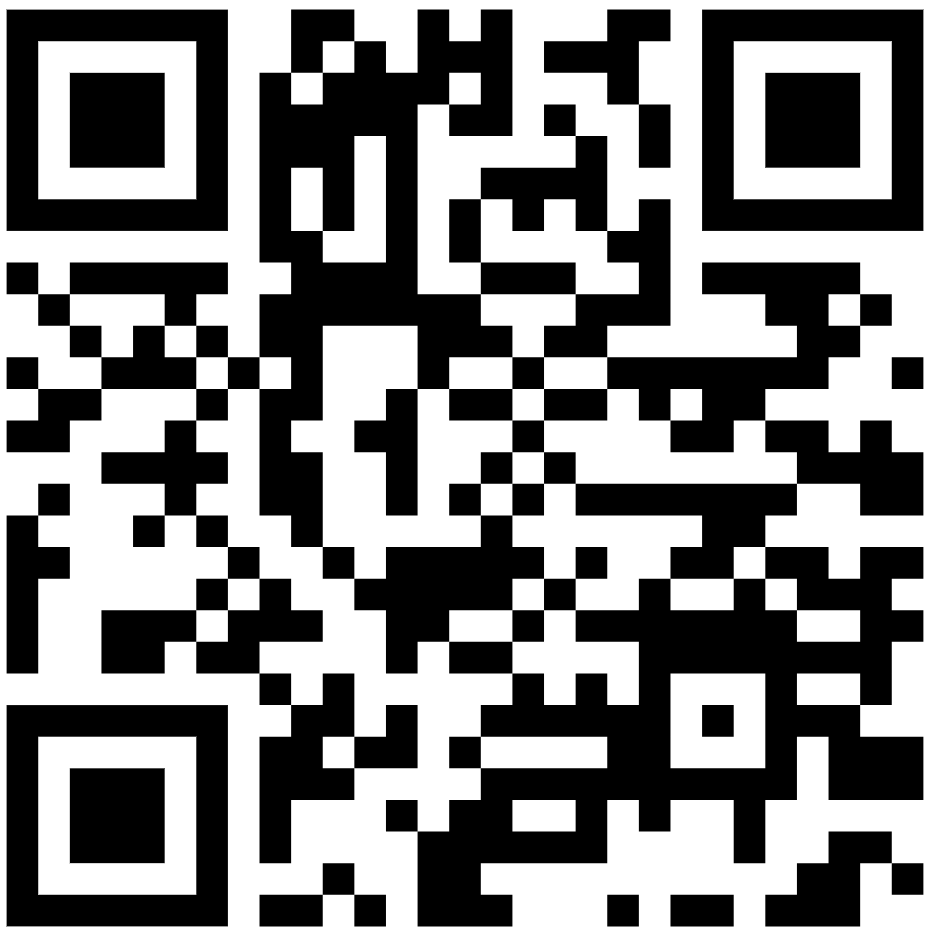